AULA 5

CIRCULAÇÃO E 
VENTILAÇÃO PULMONAR
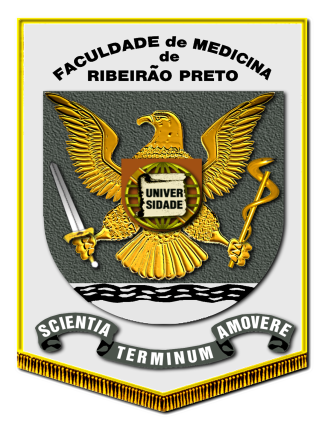 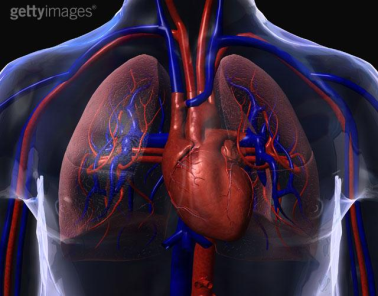 Prof. Dr. Benedito H. Machado
Departamento de Fisiologia
FMRP - USP
Junho/2020
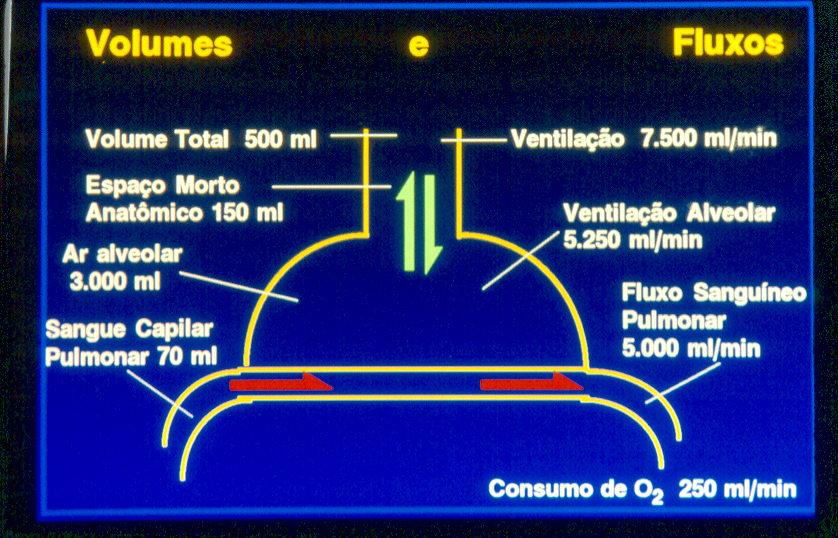 Tidal
VENTILAÇÃO ALVEOLAR x PERFUSÃO CAPILAR
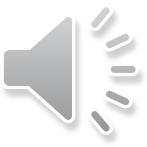 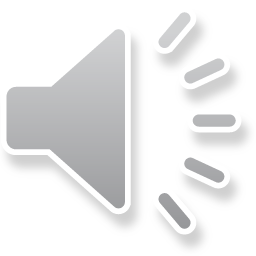 ESTRUTURA E FUNÇÃO DO SISTEMA RESPIRATÓRIO
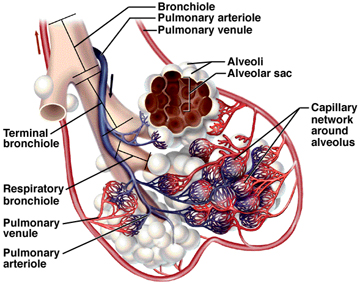 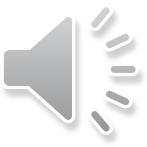 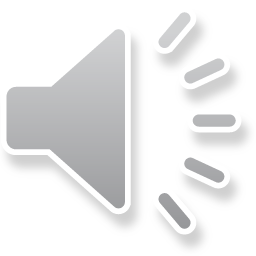 c
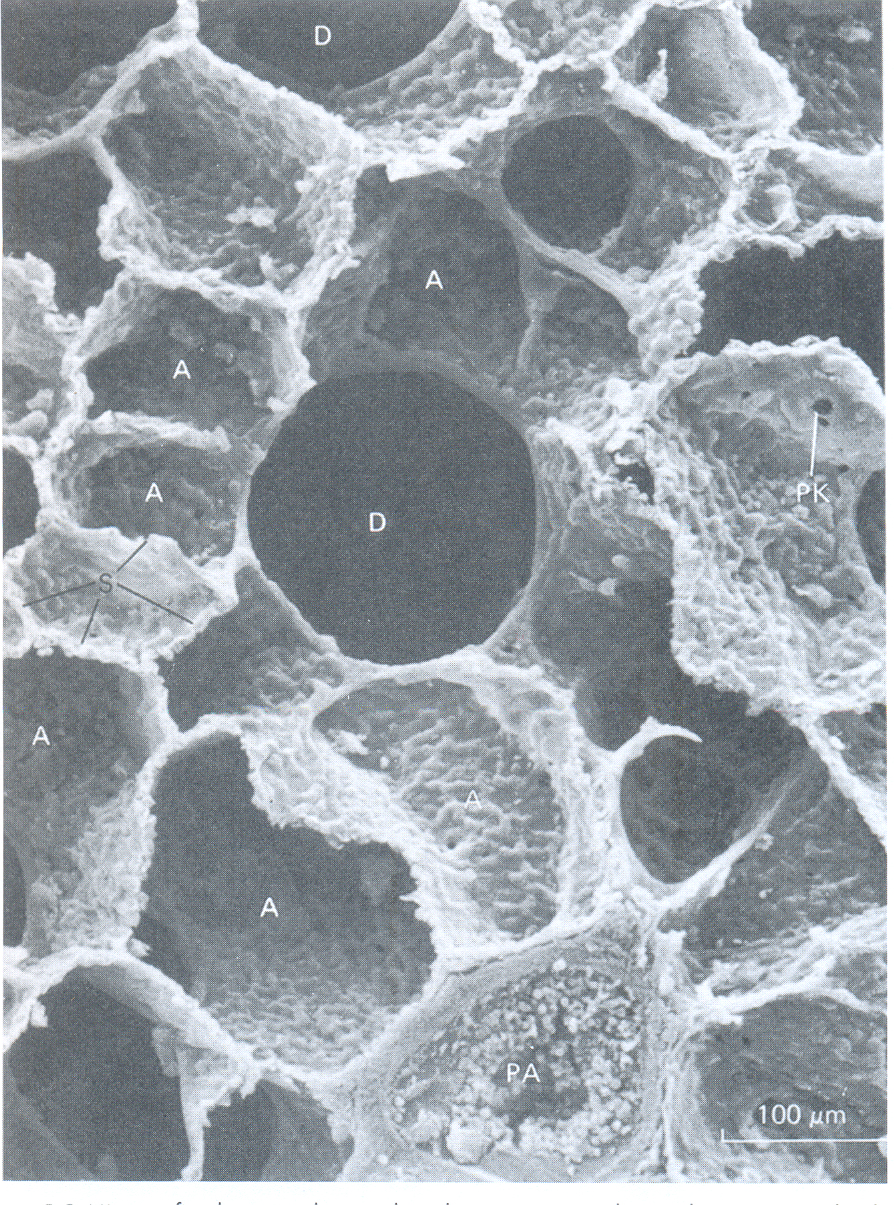 Fotomicrografia eletrônica de varredura do parênquima pulmonar humano
c
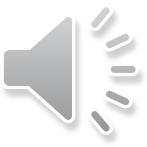 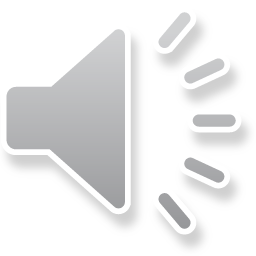 Fisiologia Respiratória Moderna. J.B.West. Ed. Manole
Equação do Gás Alveolar
PAO2 = PIO2 – PACO2
                              R

 R =   Produção CO2 =  200 ml/min = 0,8
         Consumo de O2     250 ml/min

 PAO2 = 150 – 40 = 100 mmHg
                       0,8

R = taxa de troca respiratória
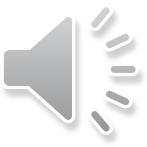 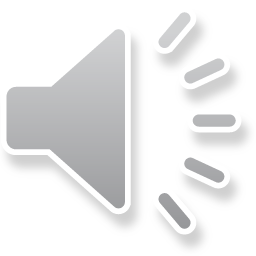 O2
ALVÉOLO
CO2
O2
CAPILAR PUMONAR
Ventilação Alveolar x Pressões Alveolares de CO2 e O2
Fisiologia Pulmonar. M.G. Levitzky. Ed. Manole (adaptado)
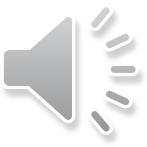 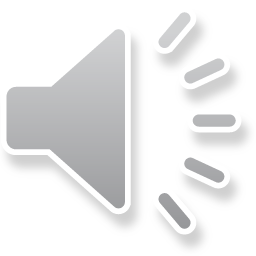 Pressões de Perfusão na Circulação Pulmonar X Sistêmica
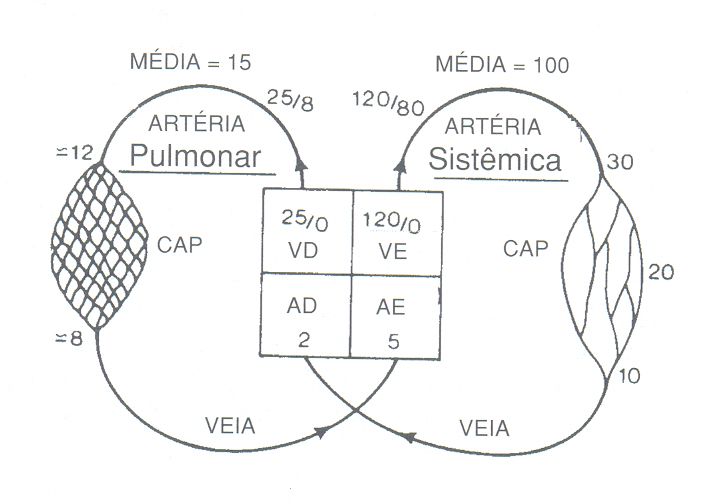 Fisiologia Respiratória Moderna. J.B.West. Ed. Manole
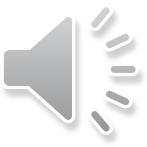 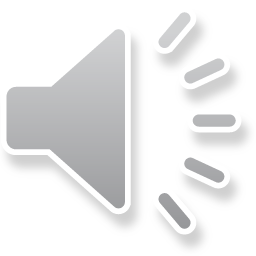 DISTRIBUIÇÃO DO FLUXO SANGUÍNEO NOS PULMÕES
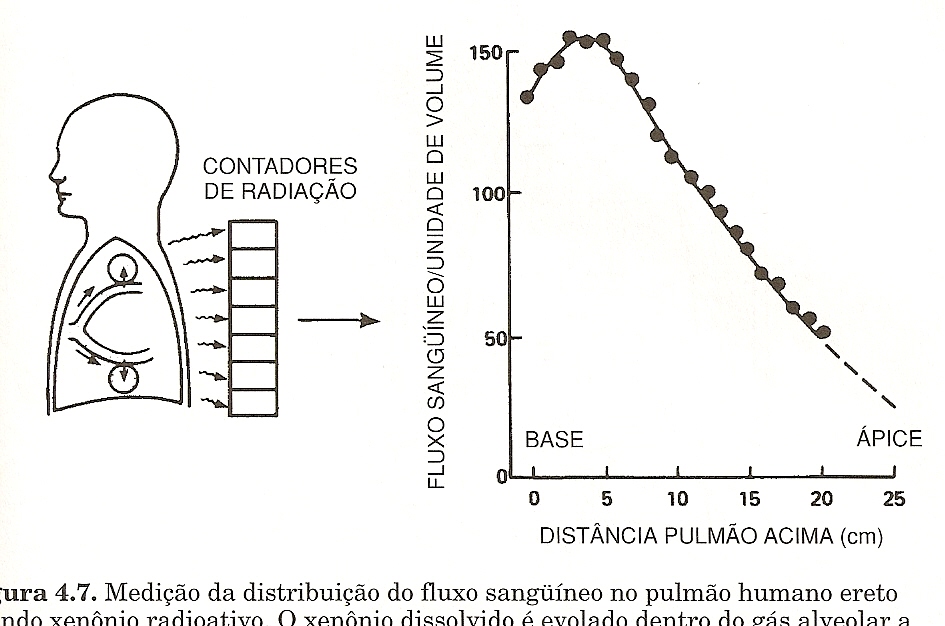 Fisiologia Respiratória Moderna. J.B.West. Ed. Manole
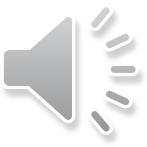 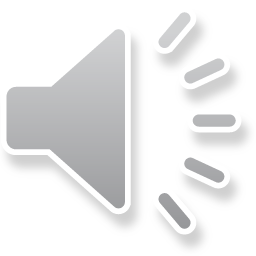 Pressão de perfusão nas diferentes zonas pulmonares
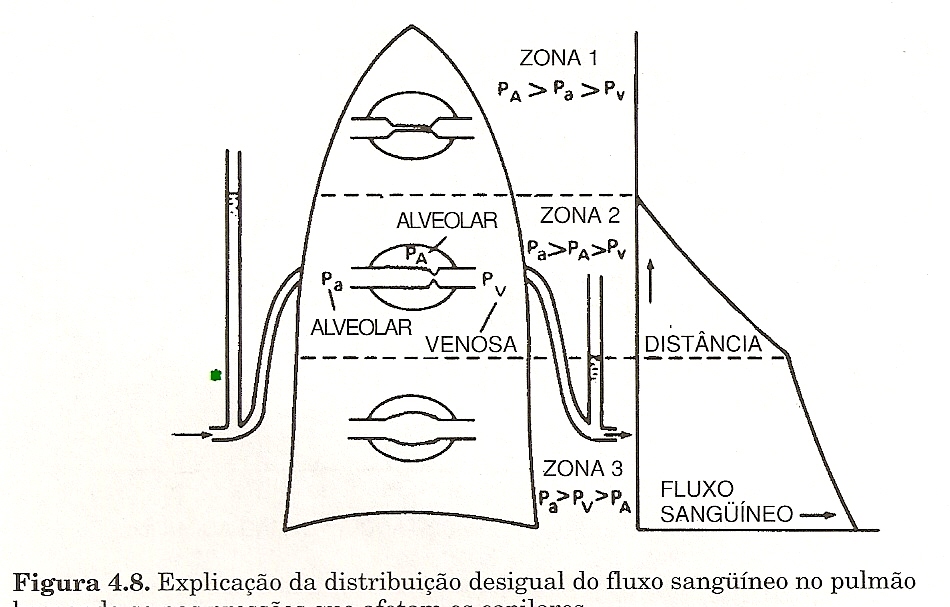 15mmHg
23 mmHg
30 cm
PS= 25
PD= 8
8mmHg
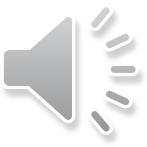 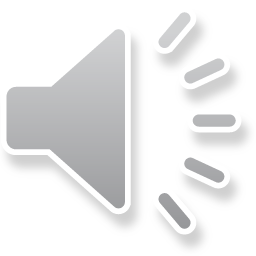 Fisiologia Respiratória Moderna. J.B. West, ed. Manole
DISTRIBUIÇÃO REGIONAL DA VENTILAÇÃO ALVEOLAR
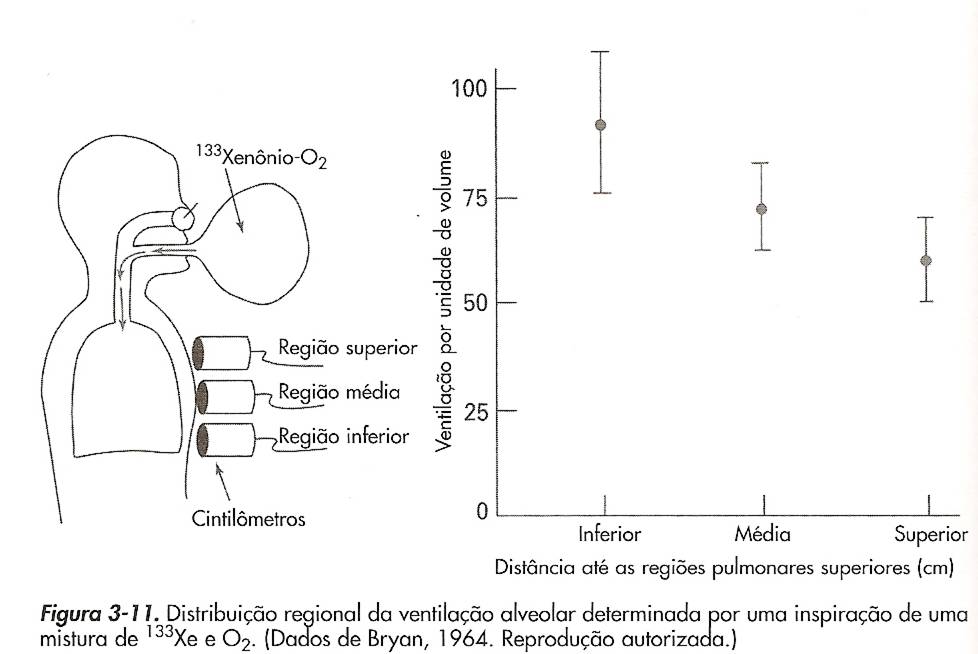 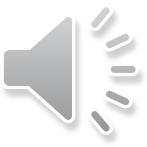 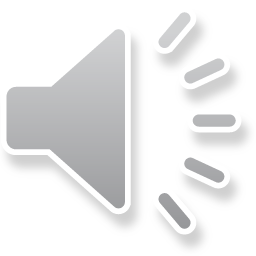 Fisiologia Pulmonar. M.G. Levitzky. Ed. Manole
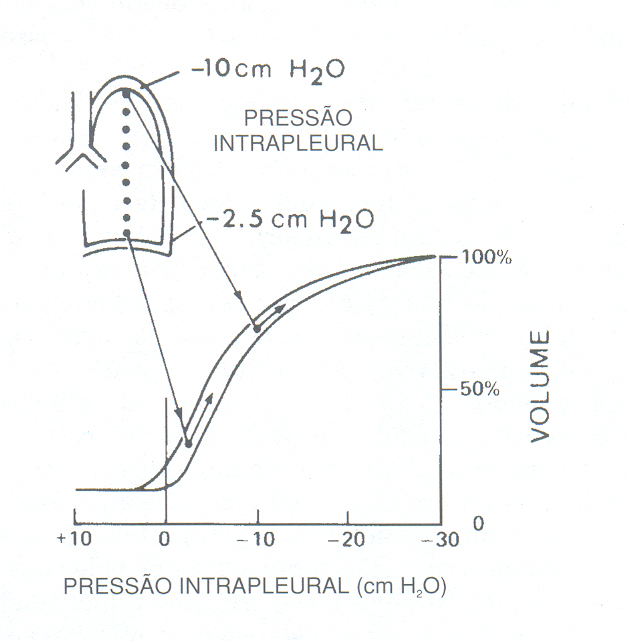 Expansão alveolar no ápice e na base pulmonar
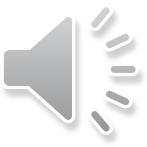 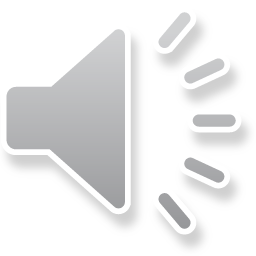 Fisiologia Respiratória Moderna. J.B.West. Ed. Manole
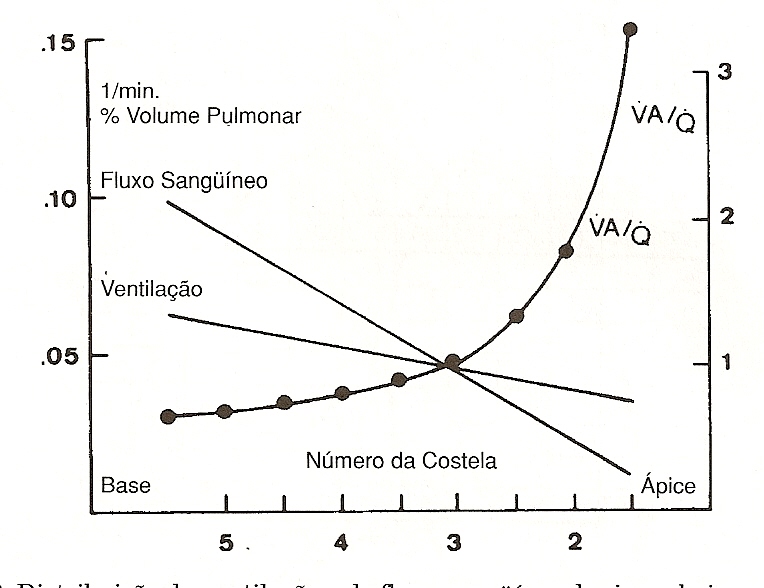 Relação ventilação/perfusão nas diferentes zonas pulmonares
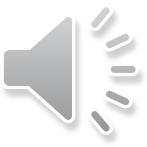 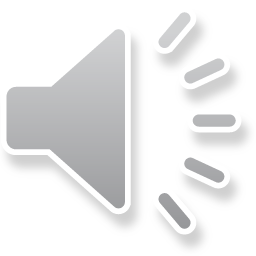 Fisiologia Respiratória Moderna. J.B.West. Ed. Manole
Relação ventilação/perfusão nos diferentes zonas pulmonares
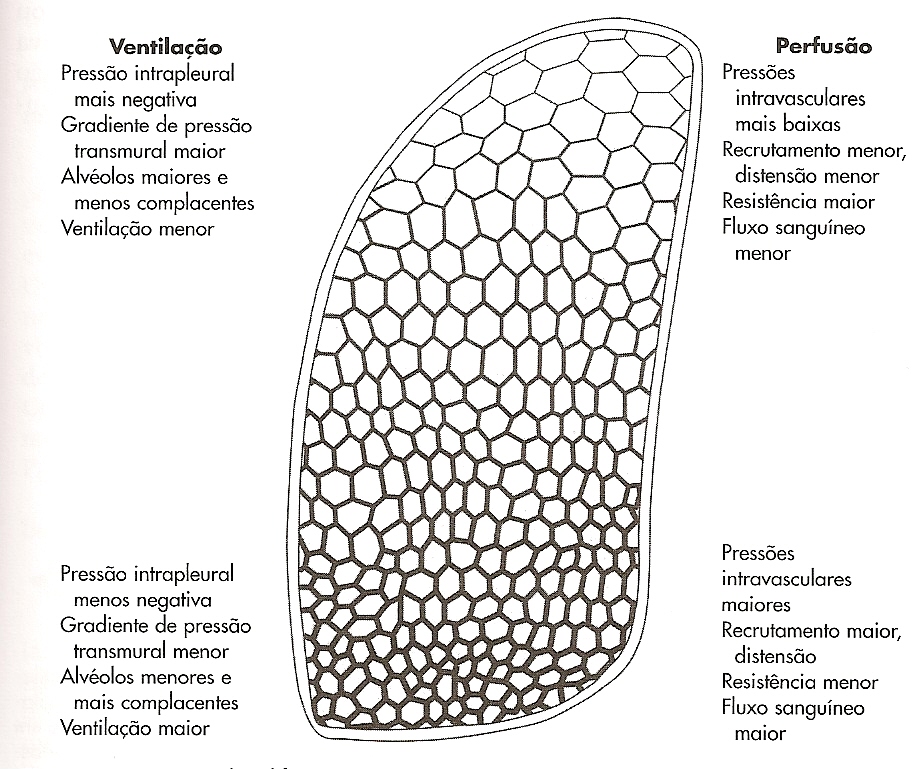 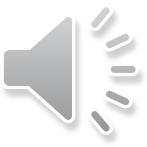 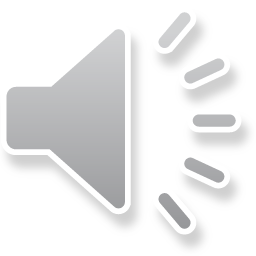 Fisiologia Pulmonar. M.G. Levitzky. Ed. Manole
BASE
ÁPICE
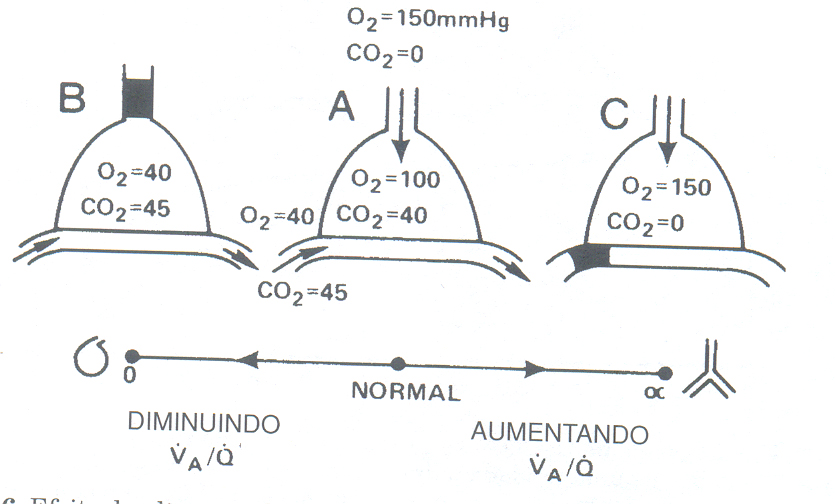 VA
Q
RELAÇÃO VENTILAÇÃO/PERFUSÃO
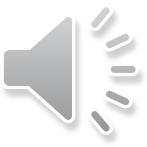 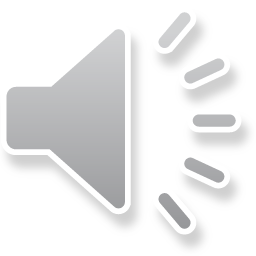 Fisiologia Respiratória Moderna. J.B.West. Ed. Manole
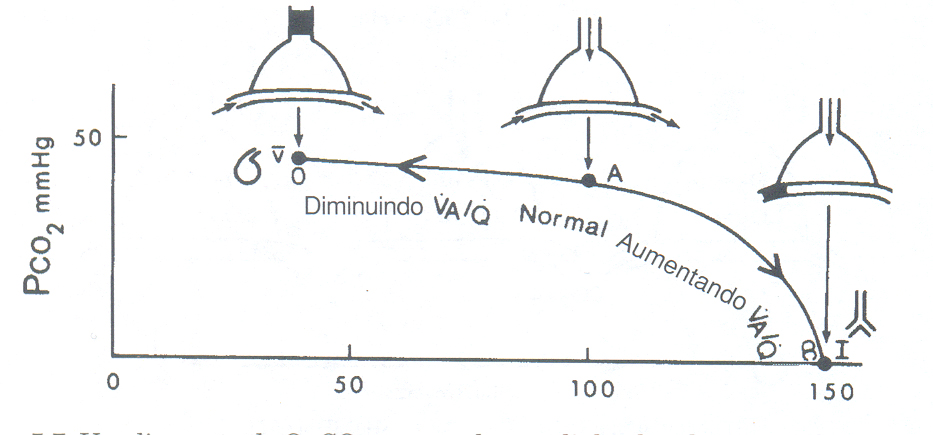 PO2 mmHg
RELAÇÃO VENTILAÇÃO/PERFUSÃO
Fisiologia Respiratória Moderna. J.B.West. Ed. Manole
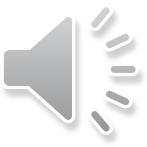 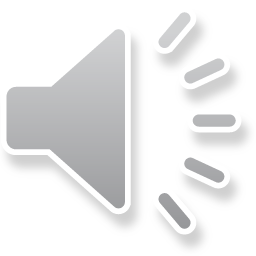 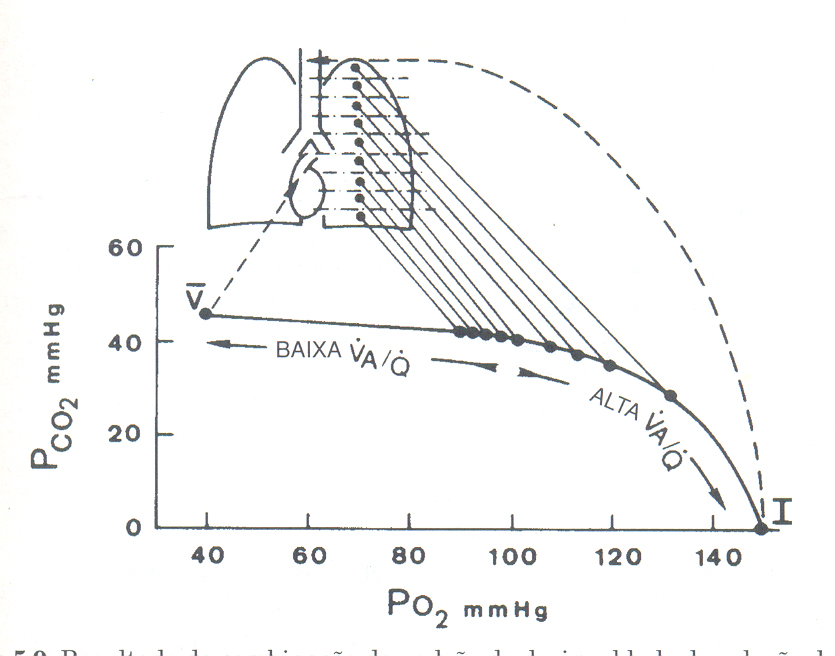 RELAÇÃO VENTILAÇÃO/PERFUSÃO
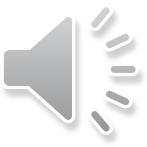 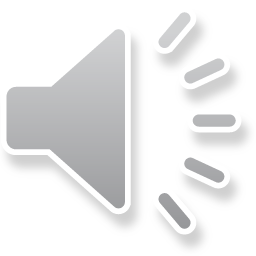 Fisiologia Respiratória Moderna. J.B.West. Ed. Manole
Relação ventilação/perfusão e saturação de O2/Hb
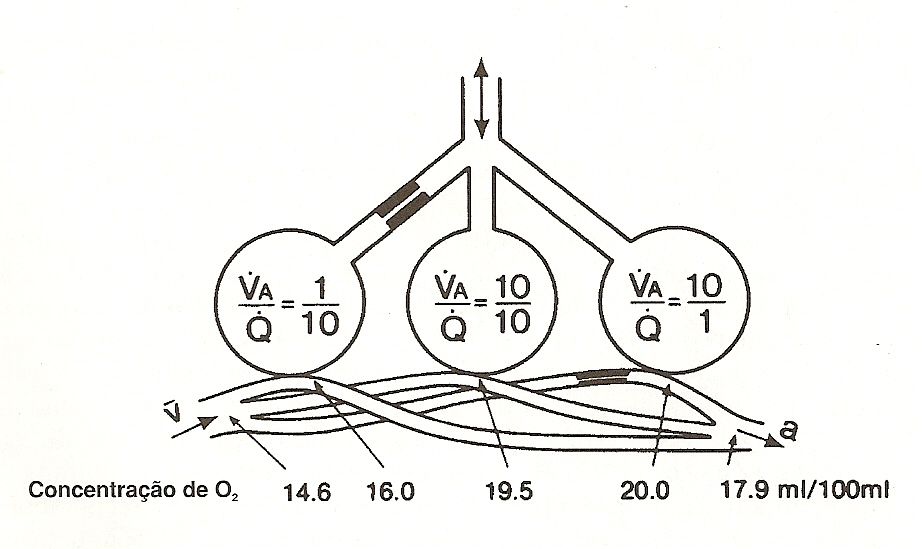 ~19 ml/100 mL
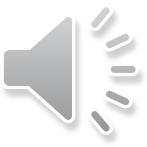 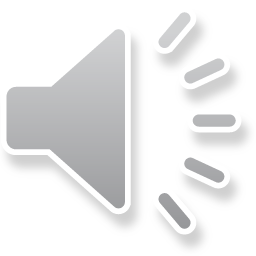 Fisiologia Respiratória Moderna. J.B.West. Ed. Manole
PO2 no sangue arterial: difusão e shunt
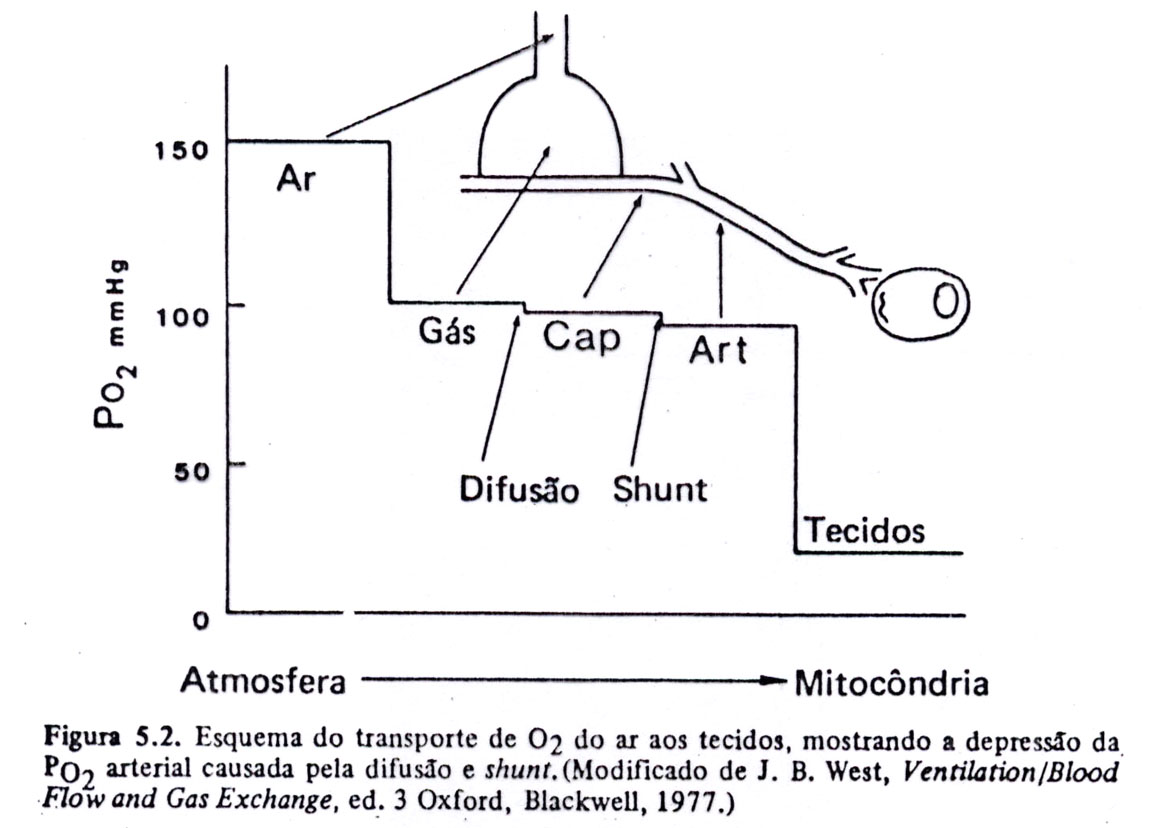 Fisiologia Respiratória Moderna. J.B.West. Ed. Manole
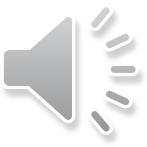 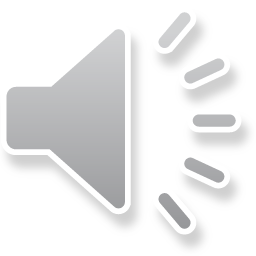 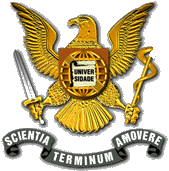 Laboratório de Fisiologia Cardiovascular, FMRP-USP
CURVA DE DISSOCIAÇÃO O2-HEMOGLOBINA
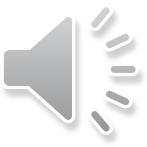 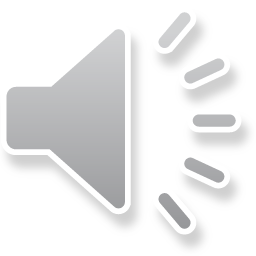 MÓDULO 11

CIRCULAÇÃO E 
VENTILAÇÃO PULMONAR
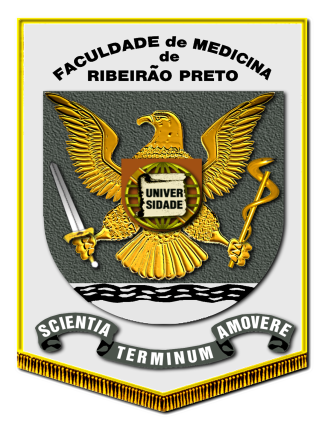 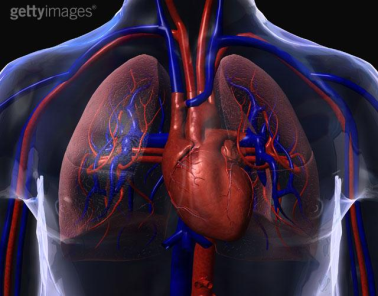 Prof. Dr. Benedito H. Machado
Departamento de Fisiologia
FMRP - USP
Junho/2020